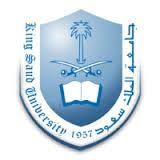 مدرســة الإنجـاز المبكــر
دراسة الجدوى وتقييم المشروعات "38779"
إعداد الطالبات :
إيمان إبراهيم الطاسان 434201881
رنيم إبراهيم التركي  434202351
خلود عبدالحكيم محمد 434200936 
رزان سعود المطيري 434200498 
لمياء صالح السلطان 434201173 
بإشراف د/ نشوى مصطفى
أعد هذا العرض استكمالاً لمتطلبات مادة دراسة الجدوى وتقييم المشروعات لقسم الاقتصاد
الدراســة التمهيـديــة
مدرسة الإنجاز المبكر / المدرسة الإسلامية
موقع بيع الصور الاحترافية 
الرصيف المتحرك 
شركة التأمين الاستثمارية 
محل برمجة نسائية
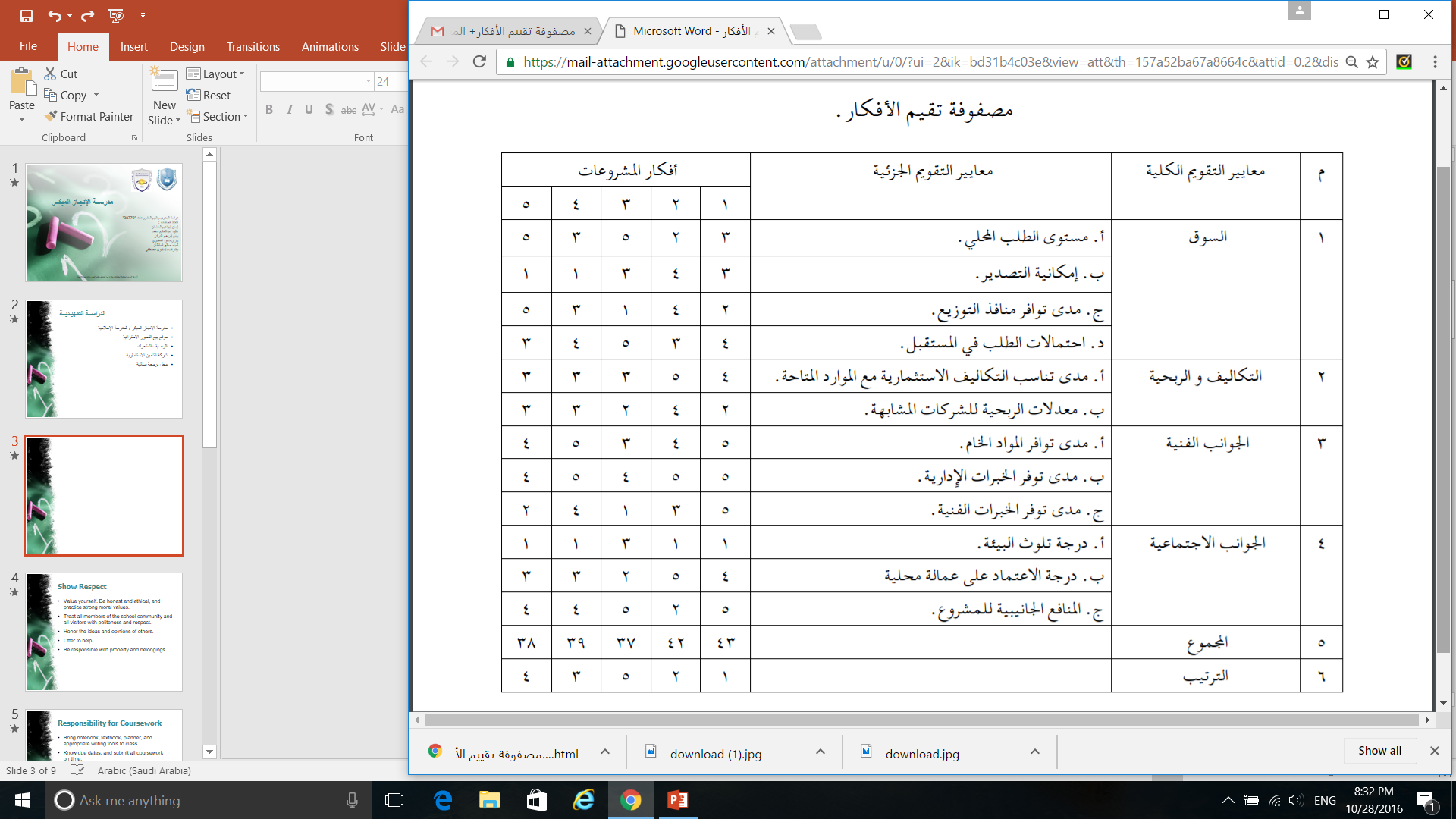 الدراســة التفصيـليـة
الدراسة التسويقية :
أدوات التسويق :
نوع المنتج : خدمة تربوية وتعليمية
السعر : 8000 ريال + الخصومات المقدمة ( 10% للدفع المقدم – 15% لالتحاق أحد الأبناء – 20% لطاقم التدريس)
الإعلانات عن طريق شركة ماركتيديا للتسويق الإلكتروني 
الموقع : حي الروضة 
 مرحلة نمو المنتج :
مرحلة البدء
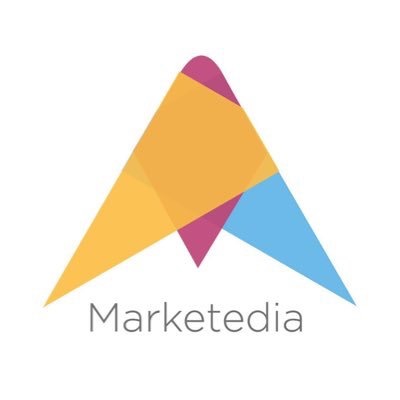 الدراســة التفصيـليـة
الدراسة التسويقية :
أقسام السوق :
جغرافي – محلي " الرياض"– حضر 
ديموجرافي – أطفال – ذكور 
اجتماعي – التعليم العالي 
اقتصادي – دخل متوسط ومرتفع
الدراســة التفصيـليـة
الدراسة التسويقية :
استراتيجية التسويق :
 النصيب النسبي للمشروع 1/888 ،887 مدرسة ابتدائية للبنين بالرياض وفقاً لاحصائيات الهيئة العليا لتطوير الرياض.
علاقة الخدمة بالسوق – أسلوب تطوير السوق وذلك لاختلاف مدرسة الإنجاز المبكر عن باقي المدارس لتقديمها مفهوم جديد معمق بالقيم الإسلامية الراسخة والتي تميز بين مرحلة الطفولة والنضج والبلوغ وتعد الطالب علمياً وعملياً في سن 15 ربيعاً لتعدهم للحياة العملية ودخول الجامعة والتخرج منها بوقت مبكر. 
الموقف التنافسي – تقديم الخدمة بأسلوب متميز عن المنافسين وباختيار الموقع في حي الروضة
تحليل الاستبانة
نظام التعليم يبدا الطفل دراسته من عام ٧ سنوات وكانت أكبر نسبه تتراوح بين ٦-٩ سنوات وبلغت ٣٢.٥٪
أكبر نسبه كانت ٤٥.٩٪ وهي نسبه عدد الابناء الذين يتلقون التعليم وأكثر من ٢ في العائلة الواحدة 
لغة الام هي اللغة الأساسية ومعظم العائلات يتحدثون بها مع أبنائهم وكانت بنسبه ٧٩.٩٪
في الغالب يمضي الطالب من ٣٠ دقيقه الى ساعة يوميا لحل فروضه الدراسية وهي الأعلى نسبه ٤٣.٥٪
معظم الإجابات توافق على حل الطالب دروسه في المدرسة أيضا نسبه الذين لا يؤيدون مرتفعة وكانت ٣٩.٢٪
اعلى نسبه كانت تؤيد تعليم القران الكريم واللغة الإنجليزية ٤٠.٧٪ ثم تليها غرس الاخلاق الحميدة بنسبه ٣٤.٩٪
اما المركز الثالث فهي المناهج الدراسية بنسبه ١٦.٧٪
٩٨.١ ٪ يشعرون بأهمية غرز القيم الإسلامية لأبنائهم منذ الصغر 
معظم الإباء والامهات يهتمون بتعليم أبنائهم الرمايه، السباحه، الفروسيه بنسبه ٥٥٪ والاعلى نسبه بينهم كانت السباحة ٣١.٦٪
٨٨.٦٪ من العائلات تستخدم السيارات الخاصة
تحليل الاستبانة
أكد الكثير من الناس على ان استخدام اساليب وطرق جديدة وممتعة لأبنائهم ستزيد من رفع محصولهم الدرسي بنسبة87.1% , والبعض الاخر القليل منهم يرى عكس لك.
يفضل البعض انتساب أبنائهم إلى الجامعة في سن المبكر حيث بلغ عدد المؤيدين 87 شخص
الاوقات المفضلة لدى الاباء عند خروج ابنائهم من المدرسة  1-12 ظهرا بنسبة 60%
حازت منطقة شمال الرياض على النصيب الاكبر من الاصوات بنسبة تجاوزت 46% (38 شخص  لا يهتم بموقع المدرسة) ويليها شرق الرياض  ثم وسط الرياض
اجمع ما يقارب 177 شخص على ان افضل قسط للمدرسة هو ٥ - ١٠ آلف في السنة الدراسية.	
كانت من اقل الطرق التي لا يفضلها الناس للاعلان هي الجرائد الاكترونية حيث بلغت نسبها 4.3%
بينما كانت مواقع التواصل لاجتماعي من افضل الطرق التي يفضلونها بمعدل 165 شخص
لن يتأثر الرأي في حال تغيير الطريقة المعلنة  53.1% اذا ان الناس لم يفضلون الاعلان بالتلفاز كثيرا , والبعض قال انه سيتاثر رايهم الى حد ما بنسبة28.7%
النسبة الاكثر قالت انها ستتزيد قليلا في حال الخصم للطفل الثاني بمعدل 50.2% وثم يليها ستزيد كثيرا بمعدل31.1% و الاخر قال لا بمعدل18.7%
معظم الاجابات كانت لن يتاثروا بنقل ابنهم لمدرسة اهليه عند زيادة دخلهم بنسبة 46.9%
بنسبة57.4% كانو مؤيدين لنقل ابنهم لمدرسة الانجاز المبكر واجابو بنعم , والبعض الاخر اختار الى حد ما بنسبة31.6%  وكان النصيب الاقل من الجابات بـ( لا) حيث كانت النسبة 11% .
الدراســة التفصيـليـة
الدراسة التسويقية :
التنبؤ بالطلب :
وفقاً للهيئة العامة للإحصاء
الدراسة التفصيلية
= Dt نسبة الراغبين بهذا المشروع * عدد الذكور
780680*58%=452794
مرونة الطلب الدخيلة = الطلب / الدخل 
58%/76.85%=0.754
مرونة الطلب السعرية = الطلب / السعر
58%/83%=0.69
متوسط استهلاك الفرد = عدد الطلاب المتوقع * متوسط استهلاك الفرد 
132.9*780680= 103,752,372
الدراســة التفصيـليـة
عدد الطلاب المتوقع = (عدد الطلاب في السنة *(١+نمو الطلاب)
1942626*((0.75) +1) =3399595
اجمالي الاستهلاك = عدد الطلاب بالسنة + (الواردات-الصادرات)
1942626+(4290436-2023634) =4209428
تقدير حجم الطلب المتوقع من خلال تحديد نمو الطلب المتوقع:
1/n =1
الحجم المتوقع 
1/n DT=1*452794=452794
تقدير السعر المتوقع
فكرة المشروع ليست بغريبة وإنما تتميز بمناهجها وأنشطتها ومفهومها بشكل عام مما يعطيها ميزة تنافسية عن غيرها فبعد حساب التكاليف واستفتاء آراء البعض وضع 16000 ريال سعودي كبداية للسعرالمقدّر للخدمة المقدمة خلال السنة الدراسية.
الدراسة الفنية
وصف المشروع 
الاسم : مدرسة الإنجاز المبكر الأهلية – EARLY ACHIEVEMENT
الموقع : الرياض – حي الروضة – شارع النجاح 
Earleachievement@hotmail.com
-  التصنيف : جديد- خدمات
الدراسة الفنية
الأفق الزمني
الدراسة الفنية
الشركاء المؤسسون
الدراسة الفنية – مراحل إنشاء المشروع
الجدول الزمني لإنشاء المشروع
الدراسة الفنية – اختيار الموقع الملائم
طبيعة التربة:
المشروع لا يتطلب أرض صناعيةأو زراعية .
المشروع عبارة مدرسة اهليه وبالتالي الارض سوف تكون صلبة.
الموقع المقترح للمشروع سوف يكون في مدينة الرياض في شمال - شرق تحديداً حي الروضة وتبعد المدرسة عن وسط الرياض 20كم ,بالاضافه إلى ذلك يتوفر بالقرب من الموقع العديد من المرافق العامة (مستشفى ,صيدلية,مكتبة ...)
المدرسة يتوفر فيها مسبح داخلي وتبدأ تكلفة الإيجار من 240.000 سنويا "20.000 شهريا"
مرحلة التصفية الأولى
مرحلة التصفية الثانية
الدراسة الفنية - اختيار الفن الإنتاجي الملائم
1-طاقة المشروع:
يشير مفهوم الطاقة الإنتاجية إلى عدد الوحدات التي يستطيع المشروع الإنتاجي القيام بصناعتها خلال الوحدة الزمنية المعتمدة وتوفير الموارد الإنتاجية من مواد والآلات انتاجية ومن القوى العاملة اللازمة للقيام بالعمليات الإنتاجية. وحيث أن المشروع هو مدرسة أي هو مشروع خدمي وليس إنتاجي ، وما يتم توفيره للخدمة يصنف بطبيعته من الطاقة الإنتاجية ومن الاحتياجات الأساسية لتوفير هذه الخدمة :
السبورات الذكية 
 أجهزة الحاسوب 
 أنظمة خاصة بالتعليم وحل الواجبات ويوجد بها مراجع وخاصية الإيميل الإلكتروني لكل طالب الذي يسهل عليهم التواصل مع أعضاء هيئة التدريس.
2-نوعيه المواد المتوفرة:
ستكون من داخل المملكة عن طريق الوكلاء المحليين.
الدراسة الفنية - اختيار الفن الإنتاجي الملائم
3- توفر العمالة ونوعيتها : مدربة ومحلية لشروط وزارة العمل وما تنص عليه المادة 26 " يجب الا تقل نسب العمال السعوديين الذين يستخدمهم صاحب العمل عن 75 % من مجموع عماله، وللوزير في حالة عدم توافر الكفايات الفنية أو المؤهالت الدراسية، أو تعذر إشغال الوظائف بالمواطنين أن يخفض ً هذه النسبة مؤقتا.  " 
4- هيكل السوق : داخلي. لاستهدافه سكان منطقة الرياض .
5- الاسم التجاري: تم اختيار "الإنجاز المبكَر" اسماً تجارياً للمشروع وتم تصميم علامةً له
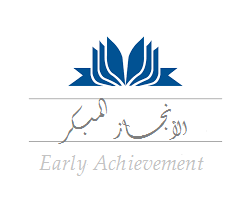 الدراسة الفنية - اختيار الفن الإنتاجي الملائم
6- شروط الحصول على التكنولوجيا: نوعيتها أجهزة الكترونية ومواقع عبر الانترنت وتختلف فترة استخدامها، الضمان، وقطع الغيار حسب النوع.
أسلوب الحصول على التكنولوجيا : شراء مباشر عن طريق وكلاء للأجهزة المرادة. 
العناصر المرادة : 
1- السبورات الذكية وأجهزة الحاسوب سوف تكون من شركة اتش بي Hp .
تم اختيار الشركة لما توفره من خصائص  مع ضمان ٣ سنوات. دفع بالتقسيط. 
الموقع 
Riyadh, SA - HP Inc.
King Fahad Rd., 5th Floor (Left wing) Riyadh, Saudi Arabia, P.C. 11596
Phone: +966-12-827-429
وتتوفر جميع قطع الغيار في فروعهم او مع الوكلاء مثل اكسترا الذي سوف يكون الوسيط والضمان.
اختيار الفن الإنتاجي الملائم
المواقع الإلكترونية :
يستخدم مصطلح نظام إدارة التعلم لوصف حزم البرامج والأدوات المصممة لإدارة عملية التعلم والتدريب للمستخدمين، وهو نظام معقد يستخدم بواسطة المديرين ‪managers والإداريين ‪Administrators والمعلمين ‪Instructors حيث يقومون بإعداد الجداول الدراسية، وعمليات التسجيل، وإعداد الفواتير، ومتابعة المتعلمين أثناء دراستهم للمناهج والمقررات التعليمية، والعديد من الأحداث التعليمية الأخرى.
يعتبر بلاك بورد ‪Blackboard نظام إدارة تعلم ‪Learning Management System يتيح هذا النظام فرص كبيرة للطلبة في أن يتواصلوا مع المقررات الدراسية خارج قاعة المحاضرات في أي مكان وفي أي وقت بالإضافة إلى التواصل مع أستاذ المقرر وبقية الطلبة المسجلين في نفس المقرر بوسائل إلكترونية متنوعة. 
ومجموعات  google 
يمكن التنظيم باستخدام المفضلة والمجلدات، واختيار المتابعة عبر البريد الإلكتروني والعثور بسرعة على المشاركات غير المقروءة. ويمكن استخدام تعديل النصوص الغنية لتخصيص مشاركاتك بالخطوط والألوان والصور.
مناقشات الناس الفعالة
الدراسة الفنية – آلات ومعدات
الدراسة الفنية – العمالة
الدراسة الفنية – العمالة
يتكفل صندوق تنمية الموارد البشرية بدفع راتب 2500 ريال سعودي لكل موظف سعودي
الدراسة الفنية – موارد وامدادات
الدراسة الفنية – موارد وامدادات
الدراسة الفنية – موارد وامدادات
الدراسة الفنية – أثاث ونقل
الدراسة الفنية – أثاث ونقل
التقييم البيئي للمشروع
العمر الإنتاجي والاقتصادي
العمر الانتاجي يتحدد بالفترة الزمنية يستمر فيها المشروع لنشاطه الخدمي تغاضياً عن العوائد المتحققة منه، فبناءً على فكرة المشروع وتميزه عن الغير قدّر العمر بـ 9 سنوات وهو العمر الذي سيتم فيه تخريج أول دفعة من المدرسة.
وعادة لا يتأثر باختلاف التكنولوجيا وطرق التعليم.
العمر الاقتصادي للمشروع يتحدد بالفترة التي يكون فيها المشروع مجدي اقتصادياً أي يحقق العوائد المرغوبة ويتمثل بـ 5 سنوات .
ويتأثر العمر الاقتصادي بتغير الأذواق والتغير التكنولوجي.
تكاليف التشغيل السنوية
التكاليف الرأسمالية :
تكاليف التشغيل السنوية
مصاريف التشغيل
تكاليف التشغيل السنوية
رأس المال العامل
تكاليف التشغيل السنوية
التكاليف الاستثمارية والتمويل
تكاليف التشغيل السنوية
16000 * 270 
= 
3,840,000
الإيرادات والأرباح
تكاليف التشغيل السنوية
مؤشرات آداء المشروع
تكاليف التشغيل السنوية
حجم التعادل
اذا عند نقطة التعادل(64.3%) تتساوى التكاليف مع الايرادات لهذا المشروع وتبلغ بذلك "2.470.425 " إذا المشروع سوف يكون مربح.
تكاليف التشغيل السنوية – قائمة الدخل
تكاليف التشغيل السنوية
تحليل الحساسية
معدل الخصم :
للمشروع 5 شركاء يسهم كل منهم بمبلغ قدره 500000 ريال سعودي, هذا يعني لا حاجة للقروض.
ولو افترضنا انه تم أخذ قرض وكان العمر الاقتصادي للمشروع, وقد ارتفع معدل الخصم من 10% الى 25%
تحليل الحساسية – معدل الخصم
تحليل الحساسية – أثر التغير على صافي العائد
تحليل الحساسية – حساب المرونة
تحليل الحساسية – التغير في فترة الإنشاء
التغير في فترة الإنشاء
نفرض ان الفترة الإنشائية للمشروع تضاعفت بمعدل %:100 
 
حتى بعد مضاعفة الفترة الإنشائية 100%  مجموع صافي القيمة الحالية لا يزال موجب, إذا ما زال المشروع مربح رغم امتداد فترة الإنشاء الى سنتين
تقدير حدود الحساسية
٢-نسبه المنافع الى التكاليف عندما يتحقق التعادل:
13150072-16896000))\13150072=
0.28=28.48%
أي ان 28.48% هو الحد الأقصى لارتفاع التكاليف قبل ان يتحول المشروع من ربح الى خسارة
 
إذا انخفضت الايرادات من 16896000 والى 13150072
(13150072-16896000)\ 16896000
=-0.92=92%
أي ان 92% هو الحد الأدنى لانخفاض الايرادات قبل ان يتحول المشروع من رابح الى خاسر.
١-نسبه المنافع الى التكاليف:
الايرادات الكلية:
16,896,000
التكاليف الكلية:
13,150,072
نسبه المنافع الى التكاليف:
16896000\13150072=
1.28
٣-الحد الأقصى لارتفاع معدل الخصم 70.6% (وهو معدل العائد الداخلي)
الدراسة الاجتماعية
الربحية الاجتماعية = الربحية الاقتصادية + فائض المستهلك 
= 2,205,819 
إذاً المشروع مربح اجتماعياً.
الآثار التنموية للمشروع 
النمو المستقر للدخل القومي :
القيمة المضافة = 45276545 ريال سعودي
التوظف : الأثر الكلي للعمالة = عدد الوظائف الجديدة داخل المشروع + عدد الوظائف بالمشاريع المرتبطة. 
أثر المشروع على خلق فرص عمل جديدة 80 وظيفة منها بارتباط مباشر و 14 وظيفة بارتباط غير مباشر.
العدالة الاجتماعية في التوزيع : التوظيف 87% من العمالة سعوديين الجنسية و13% من العمالة أجنبية.
تم بحمد الله .. شاكرين لكم حسن استماعكم
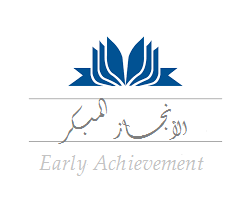